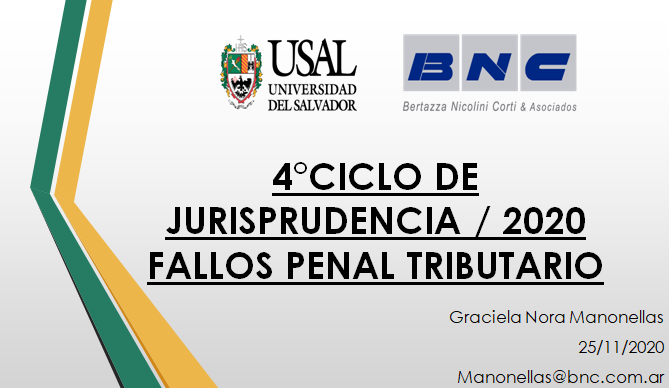 Autos: “H.S.B.C. BANK ARGENTINA S.A. s/ Inf. ley 24.769”.
J.N.P.E. N°11 Sec. N°21
C.N.P.E. Sala “B”
Agosto/2020
En primera instancia se había imputado a R.J.G. la evasión en el Impuesto a las Ganancias y en el Impuesto sobre los Bienes Personales por la ocultación maliciosa de activos depositados en el exterior del país en los grupos de cuentas abiertos en el H.S.B.C. Private Bank por las sumas de U$S41.869.867,21 y U$S39.424.323,87 al día 31/12/05 y 31/12/06 respectivamente.
1
La defensa solicitó la extinción de la acción penal por todos los hechos presuntos de evasión tributaria por los cuales el nombrado había prestado declaración indagatoria dado que había declarado todos sus bienes al 2015. 
La declaración jurada de confirmación de datos presentada de conformidad con lo requerido por el artículo 85 de la ley 27.260 para ratificar que la totalidad de los bienes que poseía eran los que aquel había incluido en las declaraciones juradas del Impuesto a las Ganancias, del Impuesto sobre los Bienes Personales y del Impuesto a la Ganancia Mínima Presunta correspondientes al periodo fiscal 2015, imponía declarar la extinción de la acción penal respecto de R.J.G por todos los hechos presuntos de evasión tributaria. 
Este planteo fue rechazado con sustento en que el artículo 85 de la ley 27.260 prevé la situación de los contribuyentes que hubiesen exteriorizado bienes con anterioridad al 31/12/15 que hasta ese momento habían permanecido ocultos para el organismo recaudador, con independencia de si al momento de presentar la declaración jurada de confirmación de datos lo mantenían en su patrimonio o no; pero en el caso no estaban exteriorizados ninguno de los montos correspondientes a los saldos que integraron las cuentas de activos objeto de autos.
2
Otra circunstancia que el Juez de 1° instancia consideró y que también impedía acceder al planteo de la defensa, era que R.J.G. había ocultado bienes en U.S.A., ello a raíz de un exhorto que se dirigió a ese país. De confirmarse lo expuesto resultaría aplicable el artículo 85, párrafo tercero de la ley 27.260 en cuanto “… establece la privación del sujeto declarante de los beneficios establecidos por el referido cuerpo normativo ante la eventual detección de bienes o tenencias que no hubiesen sido declarados…”. 
La defensa consideró que el imputado presentó todas las declaraciones juradas, correspondiente al último ejercicio fiscal cerrado al 31/12/15 y declaración jurada de confirmación de datos y en las mismas exteriorizó todos los activos que poseía por aquel entonces. Manifestó que si fuese cierto que omitió declarar bienes que integraban su patrimonio durante los ejercicios fiscales 2005 y 2006 y no los exteriorizó en sus declaraciones impositivas posteriores, ello no obstaculizaría la procedencia del planteo toda vez que el beneficio del artículo 85 de la ley 27.260 es aplicable siempre y cuando no hubiese mediado ningún ocultamiento de activos en las declaraciones juradas de impuestos presentadas en los años 2015 y 2016. Una eventual profundización de la investigación aparejaría una vulneración de la garantía de todo imputado de ser juzgado en un plazo razonable.
3
La Cámara consideró que si se presupone que el imputado podría haber ocultado la percepción de ganancias y la posesión de bienes, durante los años 2005 y 2006 por sumas millonarias, no cabría considerar que esos activos acumulados en el H.S.B.C Private Bank Suisse pudiesen haber sido consumidos en forma íntegra o en la gran mayoría, con anterioridad al año 2015; por ello no se dan los extremos para que el juez de primera instancia dictara el sobreseimiento. 
Por ello confirmó lo resuelto en el incidente motivo de apelación denegando la extinción de la acción penal y encomendando al tribunal de la instancia anterior la realización, con la celeridad necesaria, de diligencias tendientes a profundizar la investigación en torno a las imputaciones que se dirigieron a R.J.G. y a establecer si con respecto a él se verifica o no,  la causal de exclusión prevista por el artículo 85, párrafo tercero de la ley 27.260.
4
Incidente de nulidad de L.E.R. en la causa N°835/18, caratulada: “N.N. s/ inf. ley 24.769”
J.N.P.E. 9 Sec. 17
C.N.P.E. Sala B 
Septiembre/2020
El juzgado de primera instancia había ordenado el allanamiento del domicilio sito en la calle Florida 375, Piso 1°, departamentos A, B y D, con el objeto de secuestrar toda la documentación y elementos que se vinculen con las hipótesis delictivas investigadas, también aparatos informáticos, electrónicos, de telefonía celular, discos de almacenamiento. 
Esto fue el 13/2/19, realizándose con el Departamento De Investigaciones de Delitos Económicos de la Prefectura Naval Argentina, junto con personal de la AFIP-DGI y en presencia de dos testigos.
5
Se efectúo requisa de las personas, apartándose los teléfonos celulares y un dispositivo de almacenamiento (pendrive).
La defensa de los imputados planteó la nulidad del secuestro de teléfonos por considerar que había un exceso ilegitimo de las atribuciones funcionales del personal de las fuerzas de seguridad toda vez que consideró que se había intimado a todos los presentes para que aporten las claves de los celulares;
Este hecho importaría una violación a la prohibición de obligar a los imputados a incorporar pruebas que puedan autoincriminarlos dando lugar a la nulidad. 
También, se pidió la nulidad del secuestro del pendrive, por afectación a la cadena de custodia, dado que el sobre en el que fue colocado presentaba roturas en el momento de ser recibido en la Fiscalía, con lo cual se puede inferir que pudo haber sido reemplazado por otro.
6
El Juez no hizo lugar a las nulidades planteadas por considerar que no había pruebas en cuanto a que las claves se hayan obtenido por tratos intimidatorios o amenazantes. 
Tanto los testigos del allanamiento como el ayudante de Tercera de la Prefectura Naval Argentina declararon que los dueños brindaron sus claves de manera voluntaria con la finalidad de comunicarse con sus familiares y/o con los responsables de la empresa ALECAN FINANCIAL GROUP S.A.
Tampoco había pruebas de irregularidades en cuanto a las rajaduras del sobre que contenía el pendrive, no hubo un razonamiento lógico que justifique esas conjeturas. 
Por lo demás, las nulidades solo deben admitirse cuando de la violación de las formalidades resulte un perjuicio real y concreto para la parte que lo invoca. 
Se consideró que la orden del Juez fue autorizar el encendido de los teléfonos a los efectos de localizar el número telefónico al cual debían comunicarse, por ello no se explica porqué fueron anotadas las claves de acceso y/o las contraseñas, ni tampoco porqué las mismas fueron colocadas de forma adjunta en pegatinas adheridas  a los teléfonos sin una orden específica.
7
La Cámara consideró que por la circunstancia de que el Sr. Juez haya fundado la decisión por remisión a los fundamentos desarrollados por el dictamen fiscal, no descalifica el pronunciamiento como acto procesal válido; ello en la medida en que aquellos puedan ser consultados sin dificultad y no se impida ver las razones que componen el juicio lógico efectuado por el magistrado para arribar a la decisión adoptada. 
La nulidad sólo se dará cuando hay un perjuicio real, actual y concreto para la parte que lo invoca y no cuando se plantea en el único interés de la ley o para satisfacer formalidades desprovistas de aquel efecto perjudicial. 
No surge del acta de procedimiento del allanamiento que el personal actuante de la Prefectura Naval Argentina haya dirigido preguntas o solicitado a los presentes en el lugar, las claves de acceso a los teléfonos celulares que les fueron secuestrados. 
No obstante, se pudo advertir que cada uno de los equipos de telefonía llevaba adosado un papel amarillo con inscripciones manuscritas que, entre otros datos, consignaban  el supuesto titular del aparato y el código o patrón de acceso al mismo.
8
En la declaración del ayudante de Tercera del Departamento de Delitos Económicos de la Prefectura Naval Argentina, se consignó que durante el procedimiento se le informó a las personas que todo tipo de comunicación telefónica que quisieran realizar a sus familiares o jefes se haría desde un solo dispositivo celular que era el que tenía el encargado del allanamiento y que fue proveído a la Prefectura por el Estado. 
Siguió diciendo que hubo inconvenientes porque la gente no recordaba los números a los que tenían que comunicarse, es así que el juzgado autorizó el encendido de los dispositivos sólo a los efectos de localizar el número telefónico al cual debían comunicarse, pero el problema era que continuamente querían comunicarse con distintas personas y en distintos momentos, entonces fue que de manera cordial se les requirió que aporten las contraseñas de acceso a los dispositivos telefónicos y así hacer más dinámico el procedimiento. 
En presencia de los testigos se tomó nota de las contraseñas y las claves en papeles tipo pegatinas amarillas. Esto fue para hacer más rápido el procedimiento y para evitar que al manipular sus teléfonos sin que el personal los viera, evitar la fuga de información. Los dueños no objetaron el pedido de las claves.
9
La Corte ya ha dicho que la cláusula contenida en el artículo 18 de la Constitución Nacional es impedir la autoincriminación coactiva de quien se encuentra sometido a proceso penal. Por el contrario, por ninguna disposición se prohíbe la autoincriminación voluntaria decidida por el imputado. 
La Cámara consideró que no hay elementos  que adviertan sostener que se haya coaccionado a los presentes en el domicilio allanado, para que aporten las claves. 
Asimismo, estaban presentes los abogados y autorizados de la firma en carácter de apoderados. 
Las claves de los teléfonos fueron aportadas voluntariamente, y por otra parte, la comunicación con el exterior estaba garantizada, aún sin utilizar los respectivos teléfonos, a través del teléfono que puso a disposición el personal a cargo del procedimiento.
10
Asimismo con relación al quebramiento de la cadena de custodia del pendrive secuestrado, la Cámara consideró  que una mínima rotura en la parte inferior y una rotura aún más pequeña en su lateral inferior izquierdo, no advierten que de acuerdo con las previsiones del artículo 233 del Código Procesal Penal de la Nación permitan encontrar un sustento normativo para la nulidad pretendida;
Tampoco se advierte, dice la Cámara, cuáles serían las pruebas obtenidas mediante el acceso a los teléfonos secuestrados de la manera en que fue cuestionada por la defensa o del dispositivo de almacenamiento (pendrive) secuestrado en el allanamiento. 
Por ello se confirmó la resolución dictada por el juez de primera instancia en cuanto rechazó los planteos de nulidad formulados en el marco del incidente.
11
Autos: “ROLMEN SACIFIA y otros s/ Inf. Ley 24.769”
J.N.P.E. N°3 Sec. N°6
C.N.P.E. Sala “B”
Noviembre/2020
En primera instancia se había dictado auto de procesamiento de L.K. en carácter de presidente y de C.A.K. en carácter de directora, con relación a la omisión presunta de depósito dentro de los treinta días corridos correspondientes al vencimiento para el ingreso de las sumas que habían sido retenidas o los empleados en relación de dependencia de la firma ROLMEN SACIFIA, en concepto de aportes con destino al Sistema Único de la Seguridad Social correspondientes a los períodos fiscales 6/2013 a 6/2017 (artículo 7 del artículo 279 de la ley 27.430 Título IX). También, se ordenó embargo por la suma de $19.000.000.
12
El defensor apeló la resolución, no cuestionando la materialidad de los hechos, sino que se agravió por considerar que no estaba acreditada la intervención de sus defendidos; asimismo el Juez de Grado no había tenido en cuenta los descargos por los cuales se manifestó la difícil situación económica de la empresa a partir del año 2014 y la falta de participación de los imputados. 
La Cámara trató en primer lugar la omisión de depósito correspondiente al mes de 6/2013 por la suma de $141.989,08. Así consideró que el vencimiento de los treinta días había operado el 11/8/2013 y que se registraba un pago parcial con fecha 19/7/2013 de $57.478,96, es decir dentro de los treinta días, siguiendo adeudando $84.510,12 y que por lo tanto no superaba los $100.000 como condición objetiva de punibilidad.
Por lo tanto el procesamiento por ese período no se encuentra ajustado a derecho y debe ser revocado. 
Con relación a los restantes hechos, si bien en algunos casos se habían registrado pagos parciales fueron en algunos casos extemporáneos o bien dentro del término, pero el monto adeudado a la fecha del vencimiento era superior a los $100.000.
13
Un agravio fue sostener que los imputados no tuvieron participación dado que se había llegado a un acuerdo con G.I., conformado por E.J.I. y F.I. por el cual se cedió el control de la empresa a ellos. G.I., se había abusado de la situación familiar de la empresa y omitieron hacer los depósitos y desviaron ingresos de ROLMEN hacia la empresa procesadora “San José de Flores” apropiándose indebidamente de cheques y de ese modo vaciar la empresa. 
No se tomó conocimiento de ello, sino cuando ya era irreversible, pues la empresa se encontraba arruinada. Todo ello surge de la denuncia penal presentada en el fuero penal ordinario. 
La Cámara consideró que ello no tiene sustento probatorio y está reñida con las reglas de la lógica y de la experiencia. 
Por otra parte surgía de la Inspección General de Justicia, que, L.K. había ocupado el cargo de presidente desde la fundación de la sociedad en el año 1968 y C.A.K. había sido designada como directora en octubre de 2011. Además, tenían el total del paquete accionario de la empresa y eran los únicos autorizados a operar en las cuentas corrientes que la sociedad tenía en distintos bancos.
14
Dos testigos habían declarado que el dueño de la firma era C.K. y en 2010 pasó a manejar toda la firma su hija C.A.K. Luego, en el mes de abril de 2012 C. le cedió la administración de la firma a Eduardo Ignoto, quien se hizo cargo de la empresa y le abonaba un alquiler mensual a C., hasta el mes de julio de 2016, en donde C.K. volvió a retomar el manejo de la empresa. 
Por ello no puede prosperar el agravio de la defensa que relativizó el valor probatorio asignado a los dichos de los testigos, en virtud de que fueron denunciadas como participantes de la estafa y defraudación por administración infiel de ROLMEN. 
Además, el código de formas deja librada a la sana crítica del tribunal la valoración de las declaraciones testificales recibidas en la causa (artículo 241 del C.P.P.N.).
15
No resultó ser verosímil que quienes desempeñaron los cargos de presidente y directora titular se hayan mantenido ajenos a las cuestiones vinculadas a las obligaciones tributarias de la sociedad, invocando haber cedido el control de la empresa a un grupo de personas, mediante una supuesta operación que según el propio L.K. no estaría documentada en ningún contrato o papel que instrumente el traspaso de la administración y control de la empresa a la familia Ignoto. Todo se pactó de palabra entre L.K. y E.J.I. en representación este último de su grupo familiar. 
La Cámara consideró que aún de verificarse en un futuro la intervención de terceros en los hechos que se atribuyen a L.K. y a C.A.K., esa circunstancia no puede constituirse en una causal de eximición de responsabilidad de los nombrados y la ponderación de la responsabilidad de cada una habrá de hacerse de acuerdo a las reglas de la participación criminal. 
Con relación al auto de procesamiento respecto de la firma ROLMEN SACIFIA, el artículo 13 de la ley 27.430, segunda parte prevé la responsabilidad penal de una persona de existencia ideal por los delitos previstos en dicho régimen y la posibilidad de aplicarle sanciones específicamente previstas cuando “… los hechos delictivos previstos en esta ley hubieran sido realizados en nombre, o con la intervención, o en beneficio de una persona de existencia ideal…”.
16
Por ello concluye la Cámara que el auto de procesamiento dictado respecto de L.K. de C.A.K. y de ROLMEN SACIFIA resulta ser ajustado a derecho. 
Finalmente con relación al embargo toda vez que no se introdujo agravio autónomo, correspondió declarar mal concedido el recurso de apelación deducido respecto de esa decisión. 
Por ello se declaró mal concedido el recurso en cuanto al embargo, se revocó parcialmente la resolución recurrida en cuanto a la omisión de depósito de los aportes retenidos a los empleados en relación de dependencia de ROLMEN SACIFIA en concepto de aportes previsionales y destinados a la obra social correspondientes al período 6/2013 y se confirmó parcialmente la resolución con relación a los períodos restantes.
17
Autos: “DERUDDER, Guillermo Diego y otros s/ Inf. Ley 24.769”
Cámara Federal de Paraná
24/8/2020
En los autos de la referencia se dicta procesamiento a los imputados como coautores el delito de simulación dolosa de pagos de la “Empresa San José S.A.”, previsto en el artículo 11 de la ley 24.769 y en función del artículo 45 del Código Penal, artículos 306 y 308 del Código Procesal Penal de la Nación. 
Los defensores piden la revocación del procesamiento y embargo y además destacan que está pendiente la resolución respecto de la excepción de suspensión de la acción penal por aplicación de la ley 27.260, toda vez que el juez no se expidió a pesar de las directivas de la Cámara.
18
Consideran que el magistrado incurre en confusión al hablar de simulación de “pago”; puesto que pagar no es lo mismo que compensar obligaciones y simular compensaciones. Ello transgrede el principio de tipicidad penal y reserva de ley. 
Aluden a la reforma de la ley 27.430 que sí habla de la figura de “simulación dolosa de cancelación de obligaciones”, el cual amplía la acción típica y que eso no puede ser obviado por la Cámara.
Señalan que los imputados PACCOT y MESSINA no tenían manejo de fondos societarios, con relación a DERUDDER estiman que había muchas dudas. 
Asimismo del informe de la AFIP-DGI se indica que el usuario de la clave fiscal utilizada en las reimputaciones de pagos corresponde a Gustavo Rafael Solari, el cual no ha declarado. 
Con relación al embargo, alegan arbitrariedad y deficiencia en la fundamentación por no guardar relación con las obligaciones comprometidas.
El Fiscal considera que la Alzada debe insistir en el cumplimiento del incidente de suspensión de la acción penal.
19
En cuanto a los procesamientos por la incorporación de certificados de retención falsos en declaraciones juradas rectificativas 1 de S.U.S.S. correspondientes a la Empresa San José por los periodos 12/09 a 12/13 cuyas obligaciones se encontraban canceladas, lo que originó duplicidad de pagos para luego reafectar –sistema de reimputación- y así simular el pago de 52 obligaciones de RSS de la empresa, reitera lo sostenido en la causa “SZCZECH” en cuanto a que tanto en el artículo 11 como en el artículo 1 de la Ley Penal Tributaria hay defraudación al Fisco, por no ingresarse lo que se debe y que la única diferencia radica en la especificidad del ardid del artículo 11.
En cuanto al embargo considera que debe confirmarse pues mantiene motivación a la vista de los tópicos de relevancia patrimonial que debieran ser satisfechos. 
La querellante AFIP-DGI considera que el Juez puede continuar con la instrucción pese a tramitar las excepciones, citando el artículo 340 del Código Procesal Penal de la Nación y estiman que de lo contrario se paralizaría la etapa investigativa.
20
Además, establecen que el transcurso del tiempo les ha valido a los imputados beneficiarse con distintos regímenes de blanqueos y moratorias. 
Consideran que es falaz que el tipo penal haya incorporado nuevas acciones, las cuales siguen siendo las mismas. 
Con relación a la autoría, sostienen que las maniobras se realizaron con conocimiento directo actuando en representación de la empresa. 
La deuda previsional derivada de la simulación dolosa de pago que fuera incorporada en un plan de pagos, se encontraba adeudando 3 cuotas. 
En relación al término “reimputación” que utilizó el magistrado, consideraron que la maniobra fue más sofisticada, lo cierto es que la empresa nunca ingresó al fisco las obligaciones previsionales adeudadas, sino que lo engañó simulando cancelar la deuda mediante certificados falsos. 
El monto del embargo lo consideran correcto y solicitan al Juez que dicte auto de elevación a juicio.
La Alzada recordó que las obligaciones ya se encontraban canceladas y los certificados de retención falsos fueron utilizados inmediatamente para simular el pago de 52 obligaciones de los Recursos de Seguridad Social que adeudaba la empresa correspondiente al año 2014.
21
La Alzada ya había intervenido en el incidente de falta de acción por acogimiento a la ley 27.260 y ley 27.430 oportunidad en que revocó la decisión del magistrado y ordenó se cumplimenten las diligencias necesarias para que el magistrado se expida nuevamente sobre la cuestión. 
No obstante, consideraron que el Juez estaba dando cumplimiento a lo ordenado por la Alzada pues reiteró a la AFIP-DGI para que informe el cumplimiento de las obligaciones previsionales, si se encontraban en plan de pagos y su estado. 
Por su parte de los artículos 339 y 340 del C.P.P.N. se deriva que la sustanciación de la excepción de falta de acción no obstaría a la continuidad de la instrucción. No obstante la Cámara encomendó al juez para que de manera inmediata se expida en el incidente de excepción de falta de acción por acogimiento a la ley 27.260.
En cuanto a qué es lo que debe simularse, se consideró que es el pago total o parcial de las obligaciones mencionadas en la norma. 
En este caso se habían simulado retenciones en el IVA que nunca se efectuaron, mediante la declaración y aparente presentación por la empresa San José S.A. de “certificados de retención que no se correspondían con la realidad económica declarada por la empresa”.
22
Las aparentes retenciones constituyen “lo simulado” y así generaron crédito fiscal a su favor en el IVA de libre disponibilidad, independientemente de que dicho saldo sea positivo –originado ilícitamente- haya sido ulteriormente utilizado para imputarlo –primero- a obligaciones canceladas, y luego inmediatamente asignarlo a deudas previsionales que mantenía la empresa con el Fisco. 
Por lo tanto los imputados reúnen las cualidades funcionales que prevé el artículo 14 de la ley 24.769. 
La Cámara estuvo de acuerdo con el juez de grado y por lo tanto rechazó el recurso de apelación interpuesto por la defensa, confirmando su procesamiento. 
En cuanto al embargo consideró que el juez analizó debidamente los extremos requeridos por el artículo 518 del C.P.P.N., garantizando la pena pecuniaria, la indemnización civil y las costas. 
Finalmente, encomendó al juez que arbitre los medios necesarios para que de manera inmediata se expida en el incidente de excepción de falta de acción por acogimiento a la ley 27.260.
23
Autos: “Agrovirgen de Pompeya S.A. s/ Inf. ley 24.769”
Cámara Federal de Córdoba – Sala “B”
15/10/2020
El Juez de primera instancia había resuelto no hacer lugar a la solicitud de sobreseimiento por extinción de la acción penal por prescripción y dispusó la Falta de Mérito de Carolina Inés Esper, en su calidad de Gerente Titular de la firma “Agrovirgen de Pompeya S.R.L.”, en orden del delito de “Evasión simple” del artículo 1° ley 27.430, por Ganancias/2010 (de conformidad al artículo 309 C.P.P.N.).
La Fiscal Federal de Villa María y la defensa de la imputada Carolina Inés Esper apelaron al sobreseimiento.
24
En cuanto a los agravios, señalaron la errónea interpretación y aplicación del instituto de la prescripción de la acción penal realizado por el Juez de la causa. Señalaron que desde la comisión del hecho endilgado (12/5/2011) hasta el llamado a prestar declaración indagatoria (5/9/2017) transcurrió en exceso el plazo de 6 años que se prevé como máximo para la punición del delito de evasión simple. 
El Fiscal General sostuvo que de acuerdo a las instrucciones impartidas por el Procurador General en la Resolución P.G.N. N°18/18 considera equivocada la decisión del Juez en dictar la Falta de Mérito, basándose en que los hechos recaen en la aplicación de una ley penal más benigna. 
En cuanto a la prescripción la defensa indicó que el cambio de calificación del juez al pasar el hecho de evasión agravada a evasión simple es correcto. La ley 24.769 se encuentra derogada por la ley 27.430 y ello está convalidado por los fallos “Palero” y “Soler” de la C.S.J.N. Por ello entendió que correspondía la extinción de la acción penal. 
En cuanto a la querella al presentar el informe del artículo 454 del C.P.P.N. sostuvo que el llamado a indagatoria de fecha 5/9/2017 debe contemplarse como acto interruptivo de prescripción, conforme los autos “Marivelli”.
25
Llegado los autos a la Cámara, el primer voto de la Jueza Dra. Liliana Navarro, señaló:
Con relación a la aplicación retroactiva de la ley 27.430/17 como ley penal más benigna, con fecha 27/12/2017 se sancionó dicha ley que en su artículo 280 derogó la ley 24.769 y dispuso en su artículo 279 un nuevo régimen elevando los montos previstos, por ello de acuerdo al artículo 2 del Código Penal se autoriza la aplicación retroactiva de la ley penal más benigna. 
Destacó que el Fiscal Federal de Villa María cumplimentó con la Resolución P.G.N. 18/18, pero en el año 2014 la Corte en los autos “Soler, Diego s/ recurso de casación”, resolvió desestimar el recurso interpuesto por el Ministerio Fiscal con la sola invocación del artículo 280 del C.P.C. y C.N.
Desde esa fecha y hasta la actualidad, la Corte Suprema se ha pronunciado en numerosos casos en igual sentido, por lo que la Procuración General de la Nación a los efectos de evitar dispendios jurisdiccionales resolvió dejar sin efecto la Instrucción N° 5/2012 que estaba en aquel entonces. 
Con fecha 2018 se dictó la Resolución P.G.N. N° 18/18 planteando una situación similar a la Resolución 5/2012.
Como la ley 27.430/17 elevó los montos es de aplicación al presente caso la excepción de retroactividad de la ley penal más benigna de la mencionada ley. 
Mencionó que resulta inadmisible mantener una pretensión de sanción cuando el hecho ya no es considerado delictivo.
26
En cuanto al sobreseimiento por prescripción la Cámara recordó que la prescripción de la acción penal es una institución de orden público mediante lo cual cesa el derecho del Estado, como titular del poder de acción, a imponer una sanción por el transcurso del tiempo.  
Los procesos penales deben resolverse dentro de los plazos razonables, de modo que no se mantengan indefinidamente latentes. 
Su regulación jurídica parte de lo dispuesto por el artículo 59 del C.P. que dispone “La acción penal se extinguirá:… 3. Por la prescripción…”. Luego el artículo 62 inc. 2° del C.P. establece qué: “La acción penal se prescribirá durante el tiempo fijado a continuación:…” “Después de transcurrido el máximo de duración de la pena señalada para el delito, si se trata de hechos reprimidos con reclusión o prisión, no pudiendo, en ningún caso, el término de la prescripción exceder de doce años ni bajas de dos años”.
Finalmente el artículo 67 del C.P. prevé qué: “… la prescripción se interrumpe solamente por: a) la comisión de otro delito; b) el primer llamado efectuado a una persona, en el marco de un proceso judicial, con el objeto de recibirle declaración indagatoria por el delito investigado;…”
27
En base a ello corresponde computar el plazo de prescripción de la acción penal desde la fecha de consumación del hecho y no desde la fecha del llamado a indagatoria efectuado bajo la vigencia de la ley 24.769, conforme lo sostuvo el juez de la causa. 
La benignidad de una norma penal debe ser interpretada y aplicada ampliamente, de modo tal de alcanzar no sólo la desincriminización del hecho o, su recalificación en una figura penal menos gravosa, sino también todos aquellos efectos que produce su aplicación dentro del proceso penal, como sucede con el instituto de la prescripción. 
La vocal sostiene que desde la fecha de acaecimiento del hecho el 12/5/2011, de evasión del Impuesto a las Ganancias/2010 y aquella en la cual se convocó a prestar declaración indagatoria el 5/9/2017 transcurrieron más de seis años. Por ello el Estado habría perdido el derecho a ejercer la acción penal represiva.
En conclusión, consideró que debía revocarse la resolución de fecha 4/10/2019 y disponer, el sobreseimiento, por extinción de la acción penal por prescripción en orden al delito de evasión simple. 
Los otros dos votos adhirieron al analizado.
28
¡MUCHAS GRACIAS POR SU ATENCIÓN!